21538482 지리교육과 김상우
왜 독도가 한국영토인가?
# 목차
1. 일본이 독도를 가지려는 이유
2. 역사적 증거
3. 마무리
# 일본이 독도를 가지려는 이유
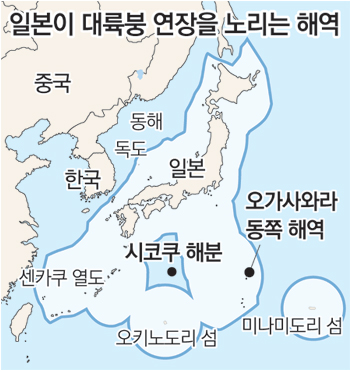 첫째, 영토확장
관련 영상
(https://youtu.be/PvNZb5oppgo)
# 일본이 독도를 가지려는 이유
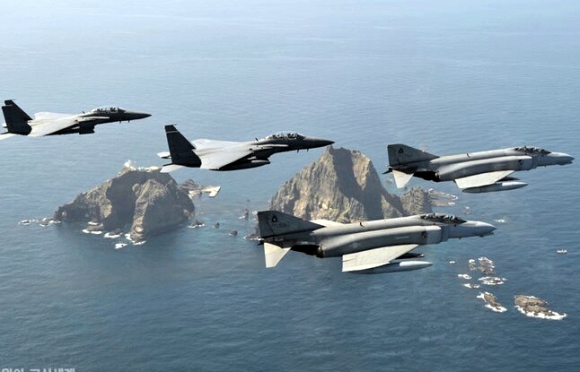 둘째, 군사적 요충지
# 일본이 독도를 가지려는 이유
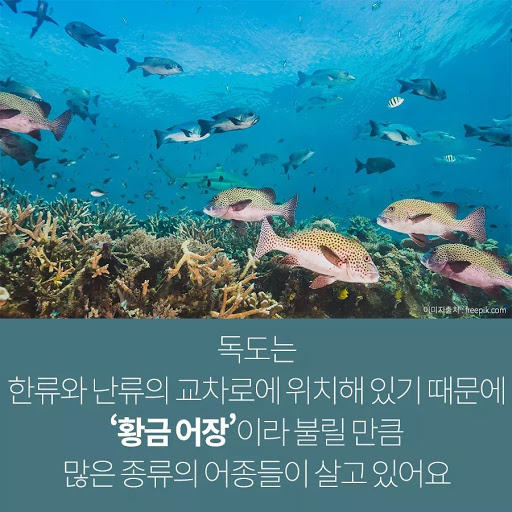 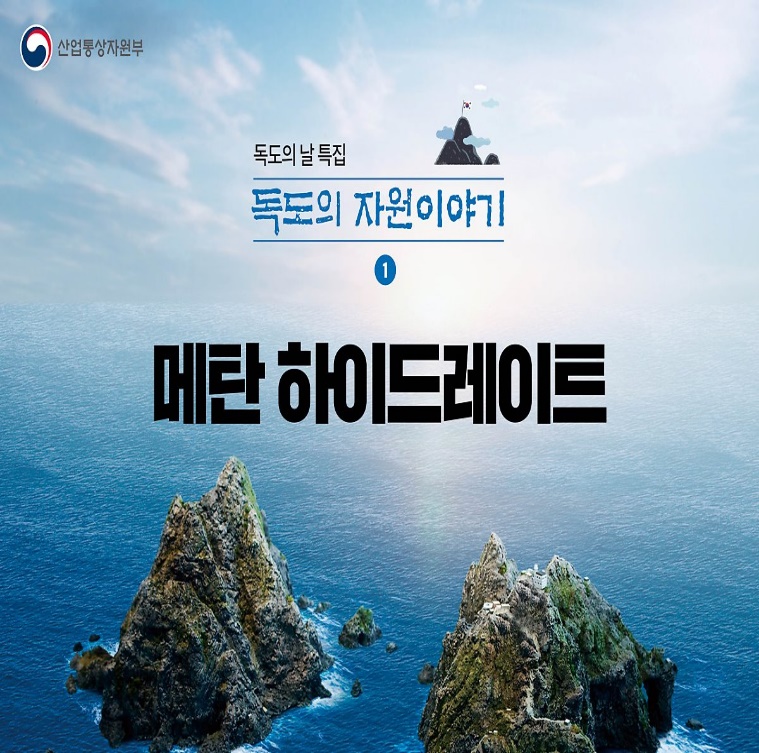 셋째, 경제적 가치
# 역사적 증거
# 삼국사기
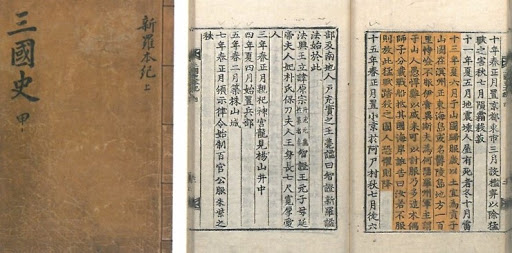 # 첫 인식
# 이사부
# 토산물 조공
# 역사적 증거
# 동국문헌비고‘여지서’
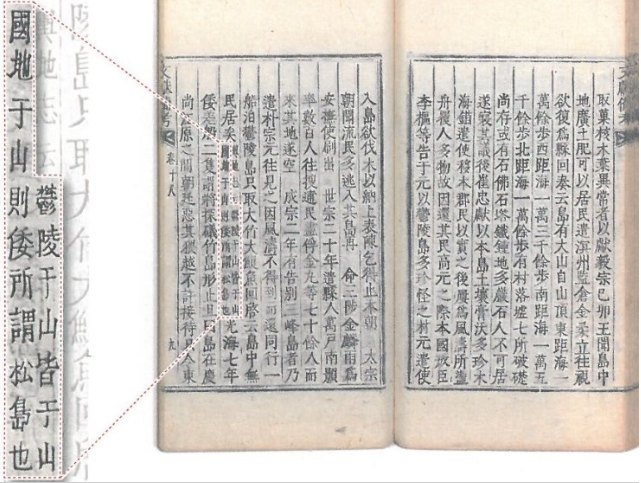 # 조선 영조
# 우산도=송도(독도)
# 역사적 증거
# 신증여지동국승람
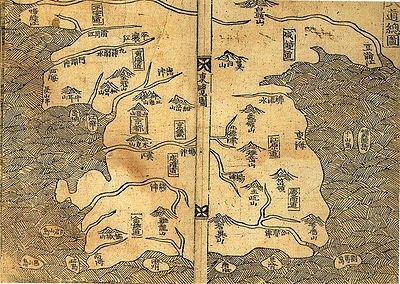 # 1530년
# 상세히 기록
# 우산도와 울릉도
→ 무릉 혹은 우릉
# 역사적 증거
# 안용복
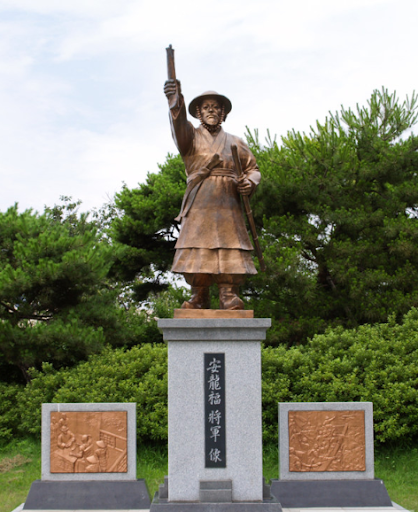 # 제 1차 도일
# 제 2차 도일
관련 영상(https://youtu.be/k4nNFaAyvbk)
# 역사적 증거
# 제 1차 도일(1693년)
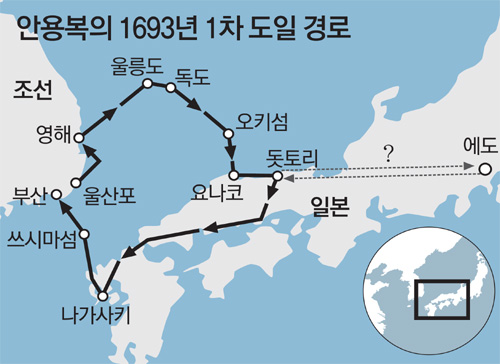 # 납치 사건
# 논리적 대응
# 처벌 후 
  인식 전환
# 역사적 증거
# 제 2차 도일(1696년)
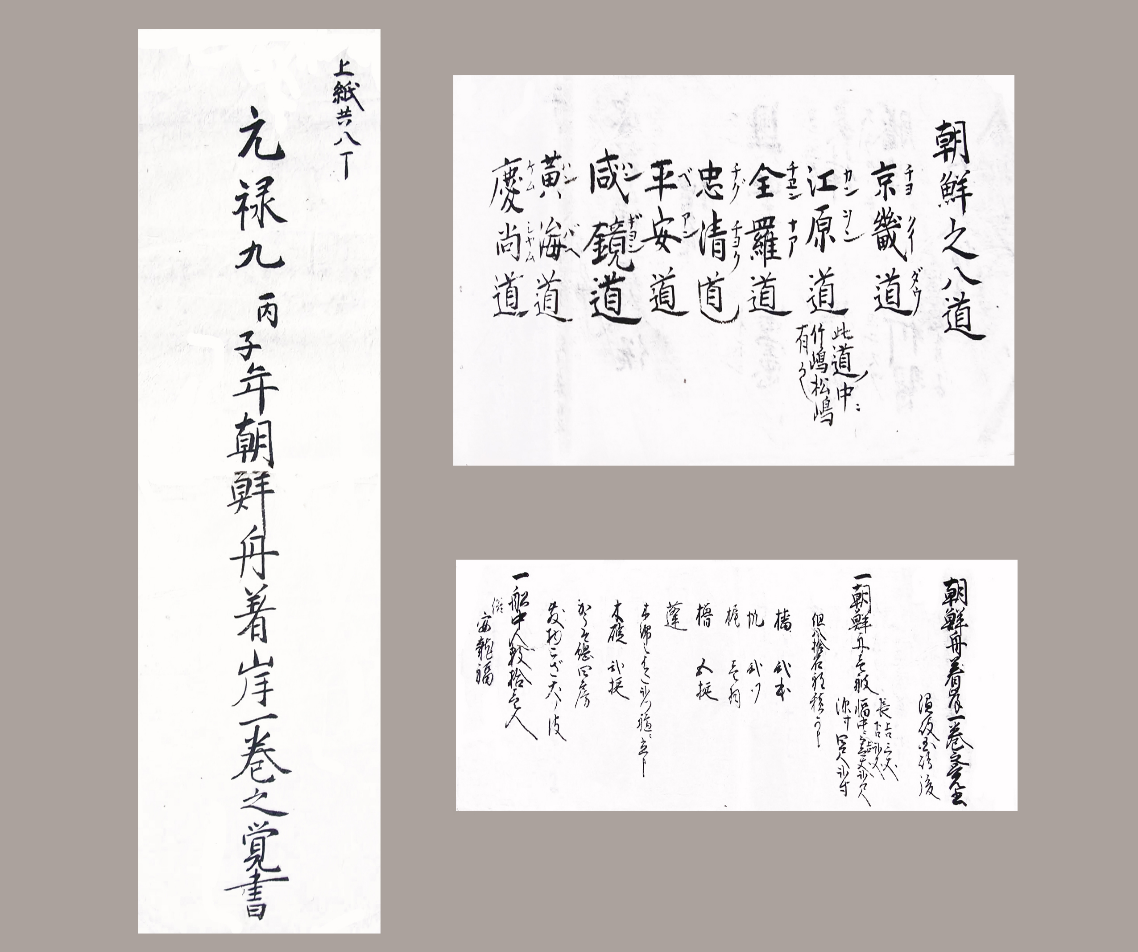 # 자발적 결행
# 원록구병자년  조선주착안일권지각서
# 역사적 증거
# 돗토리 답변
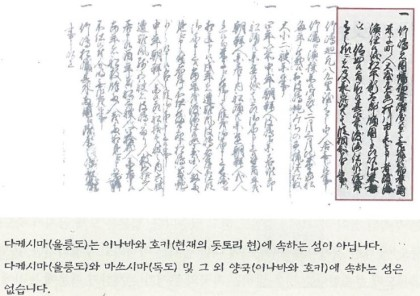 # 1695년
# 제 1차 도일 사건 이후
# 공식 문서
# 역사적 증거
# 죽도 도해 금지령
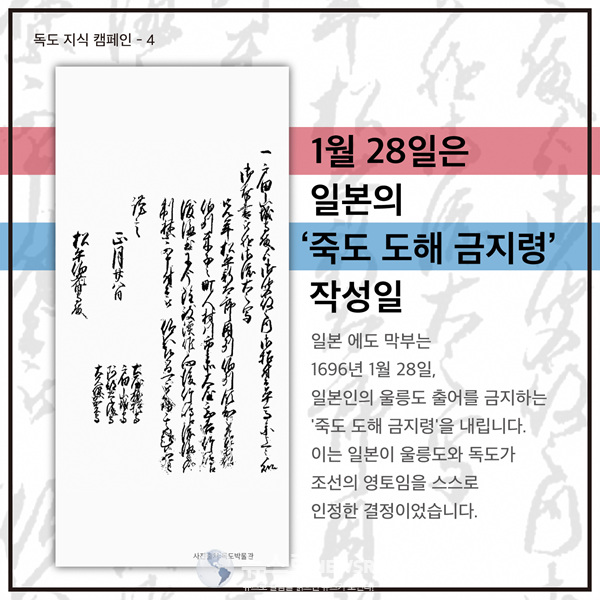 # 1696년
# 돗토리번 답변 기반
# 공식 확인
# 역사적 증거
# 태정관 지령
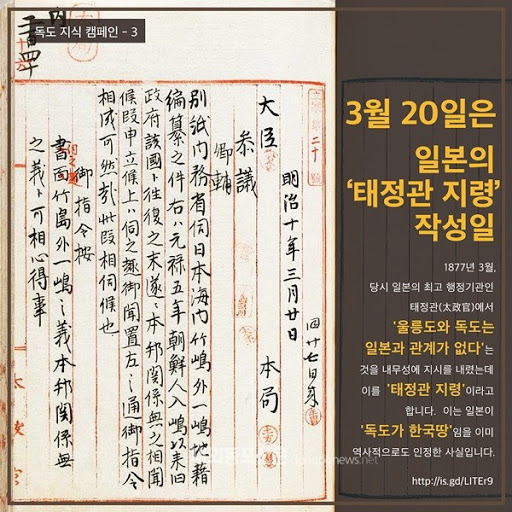 # 1877년
# 내무성에 지시
# 역사적 증거
# 칙령 제41호
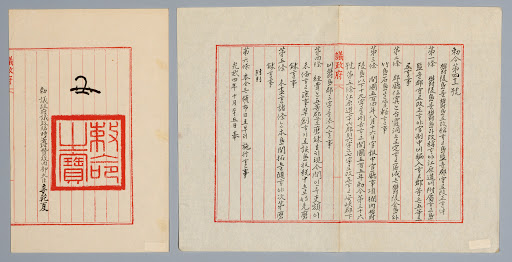 # 1900년
# 독도는 울도군의 관할
# 역사적 증거
# 시마네현고시 제40호
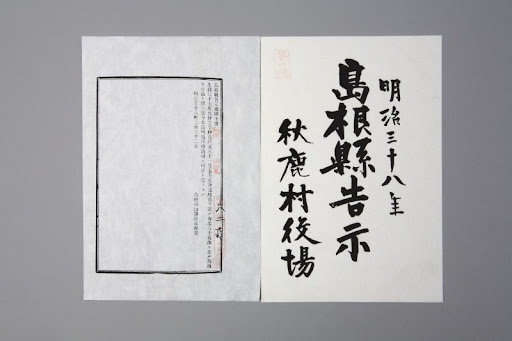 # 1905년
# 지방정부 작성 → 언론 공표 X
# 리앙꼬르도 암→ 당시 언론 및 공기관 명칭
# 역사적 증거
# 샌프란시스코 강화조약
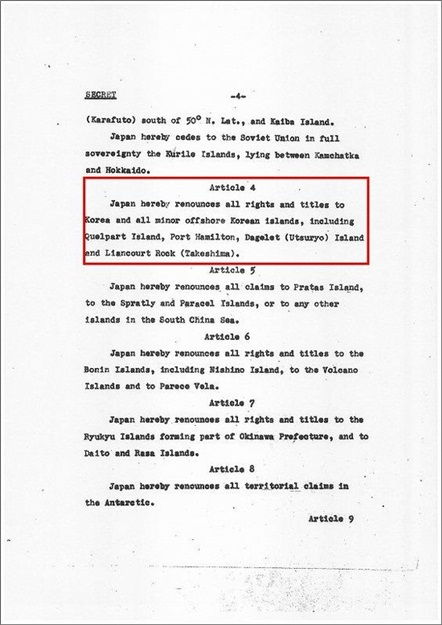 # 1951년
# 모든권리, 권원 및 청구권 포기
# 명시가 안되었다고 주장→ 안되었다고 포함 안되는건 아님
# 역사적 증거
# 러스크 서한
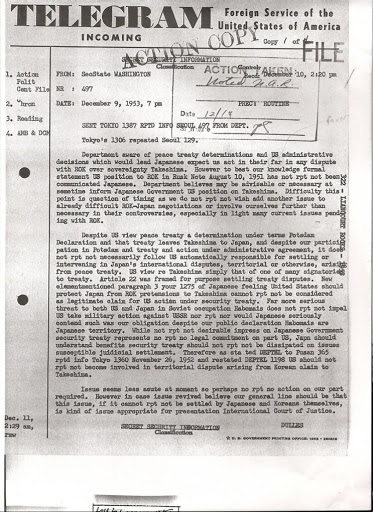 # 샌프란시스코 강화조약          체결 이전
# 1951년
관련영상
http://tv.jtbc.joins.com/clip/pr10010461/pm10041950/vo10213212/view
# 역사적 증거
# 러스크 서한에 대한 반박
1) 미국은 독도를 불분명하게 명시 하지 않았을 뿐        일본 영토로 인정 X
2) 이 문서를 샌프란시스코 강화조약에 반영 X
3) 극비문서 → 연합국은 존재 여부 X
# 마무리
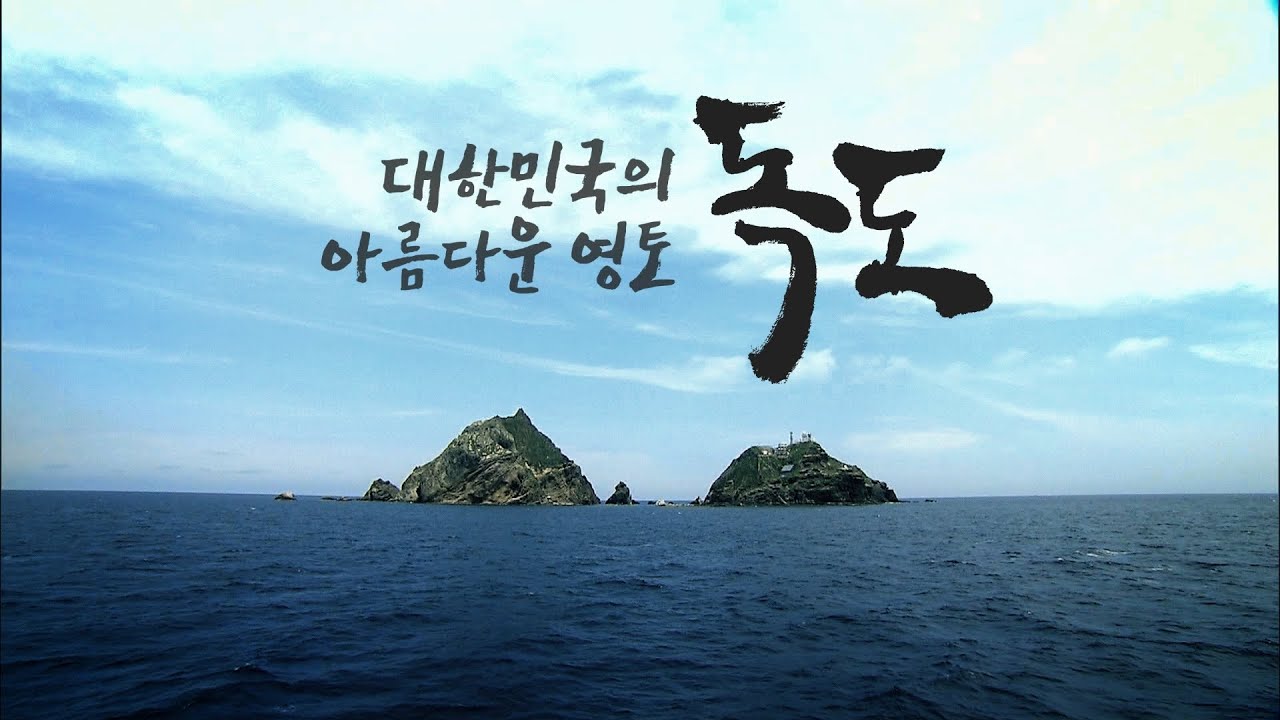 역사적 근거를 바르게 인식하여 영토를 수호하고 지키자
# 참고자료
한국 독도 외교부(http://dokdo.mofa.go.kr/kor/index.jsp)

독도 박물관(http://www.dokdomuseum.go.kr/index.htm)
네이버 백과사전(https://terms.naver.com/entry.nhn?docId=3430751&cid=58436&categoryId=58436)
(https://terms.naver.com/entry.nhn?docId=3574697&cid=59015&categoryId=59015)
블로그(https://neonsoda.tistory.com/24)
(https://m.blog.naver.com/PostList.nhn?blogId=kytong3202)
기사(http://weekly.chosun.com/client/news/viw.asp?ctcd=C01&nNewsNumb=002297100008)
PPT PRESENTATION
Q & A
PPT PRESENTATION
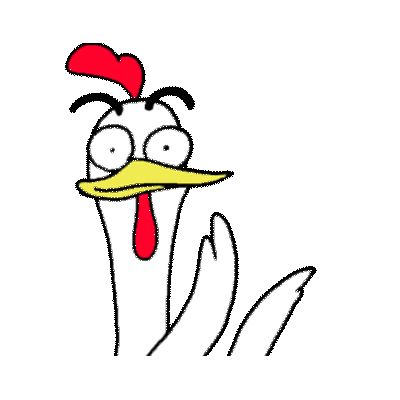 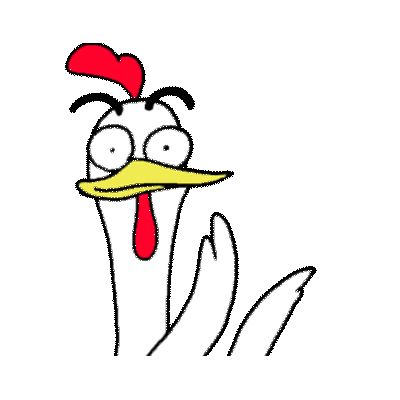 감사합니다!!